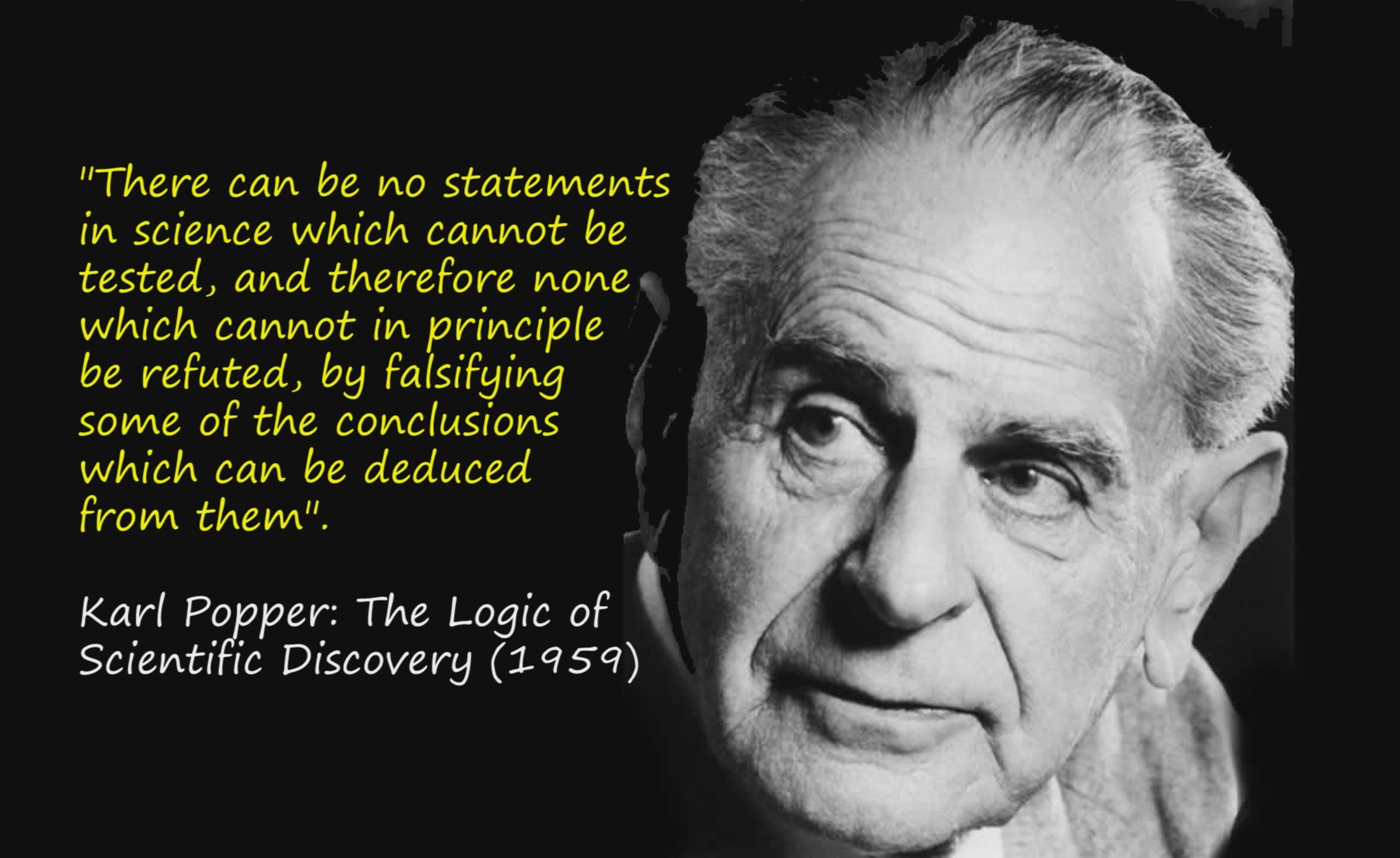 The Hypothetico-Deductive Model of Scientific Research
1. Phenomena
2. Observation and 
Generation of Ideas
3. Development of 
Testable Hypothesis
4. Systematic Observation 
and Data Collection
11. Prediction
5. Data Analysis
8. Reject and / or Revise Hypothesis
6. Test Hypothesis
9. Confirmed?
7. Refuted?
10. Theory  (Consists of confirmed hypotheses)
[Speaker Notes: This is the self-running version of the presentation. Once started each element will display after 2 seconds.]
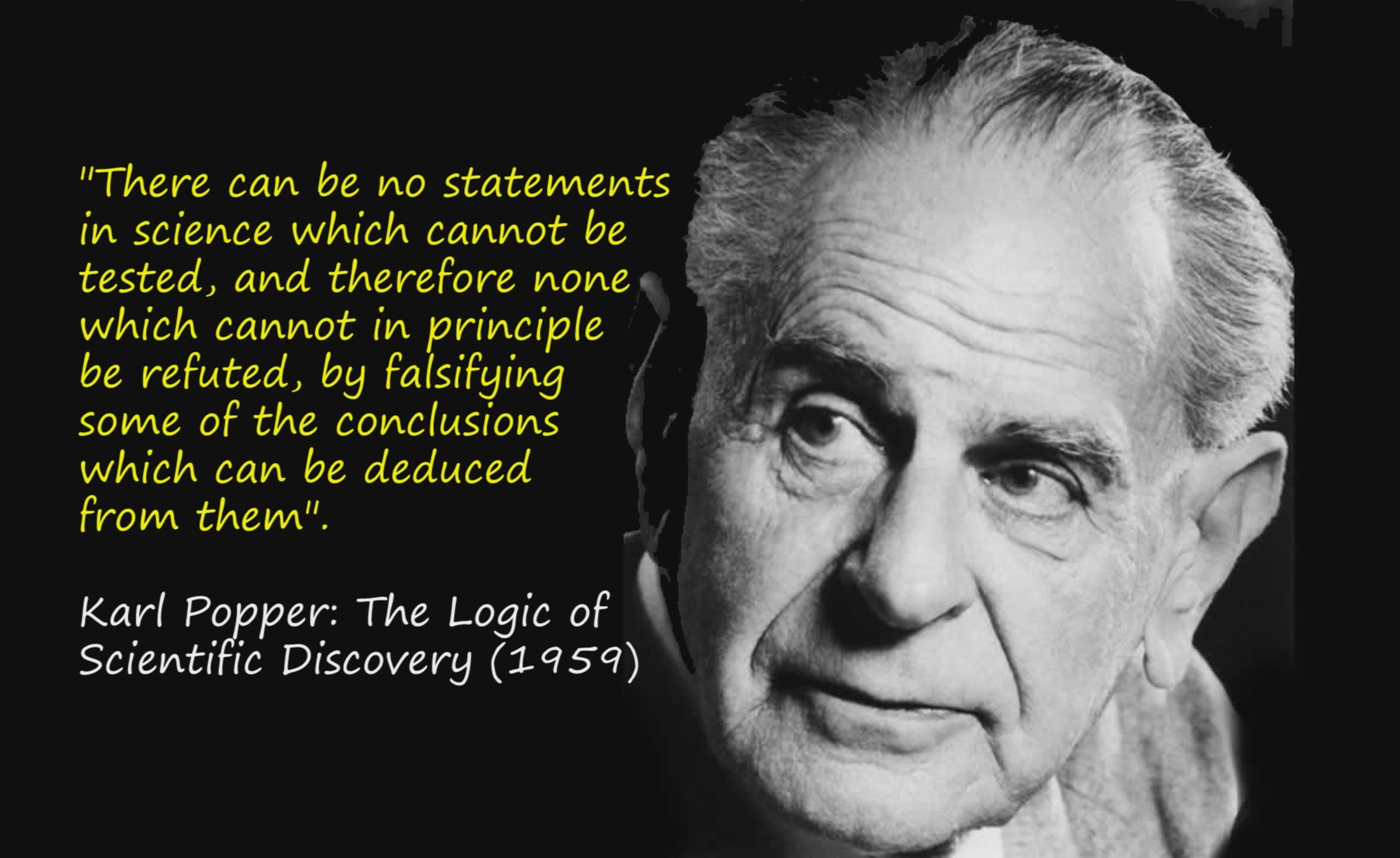 The Hypothetico-Deductive Model of Scientific Research
1. Phenomena
2. Observation and 
Generation of Ideas
3. Development of 
Testable Hypothesis
4. Systematic Observation 
and Data Collection
11. Prediction
5. Data Analysis
8. Reject and / or Revise Hypothesis
6. Test Hypothesis
9. Confirmed?
7. Refuted?
10. Theory  (Consists of confirmed hypotheses)
[Speaker Notes: This is the click-to-advance version of the presentation. To advance each element simply click the mouse button.]